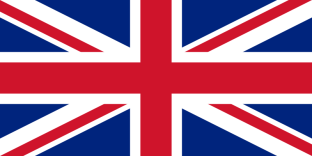 II. světová válka v Evropě
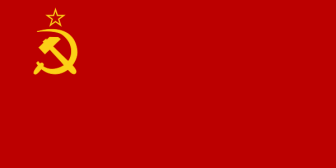 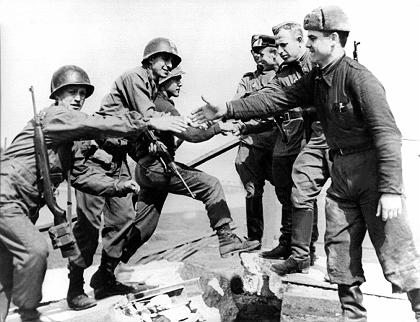 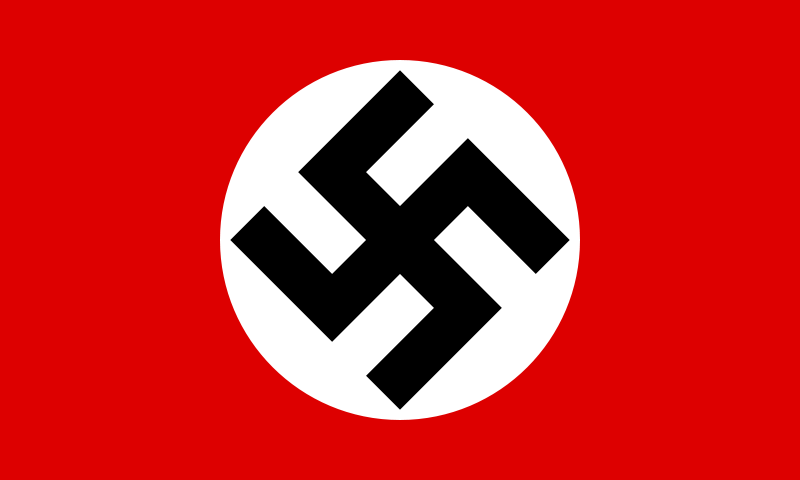 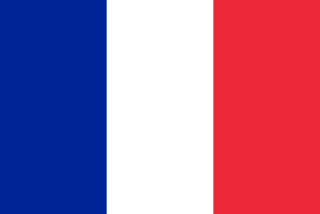 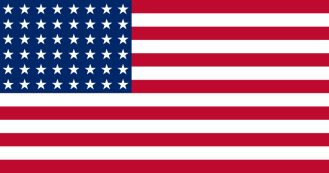 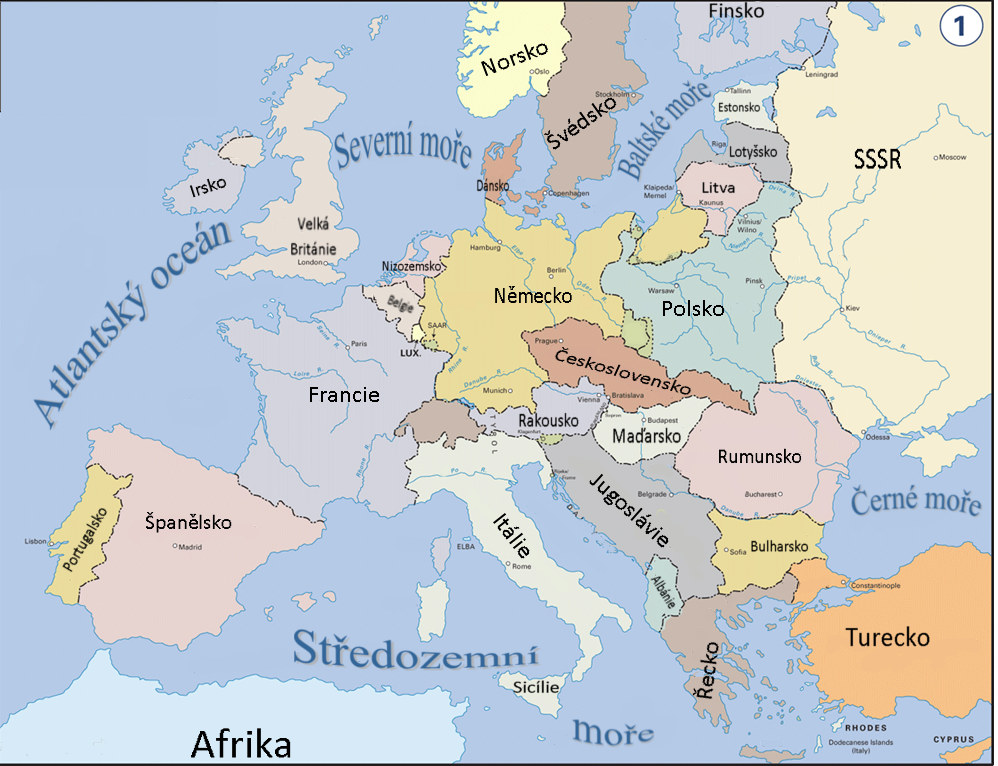 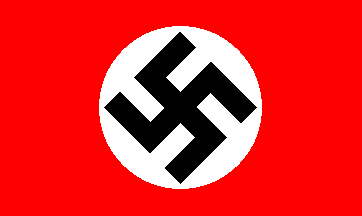 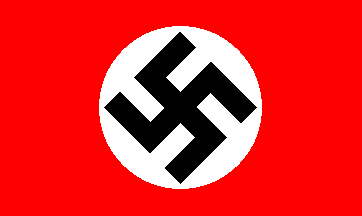 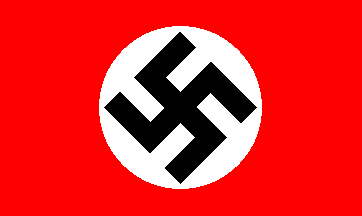 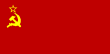 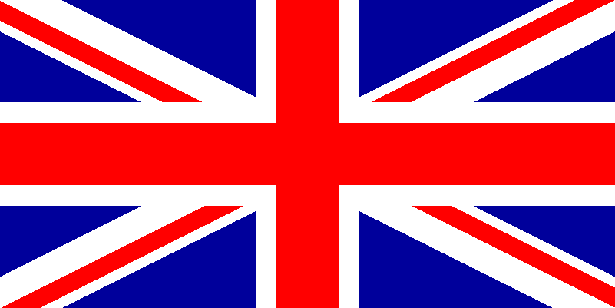 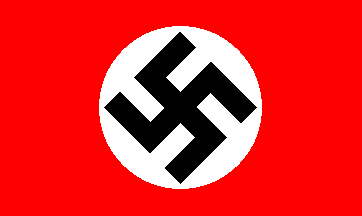 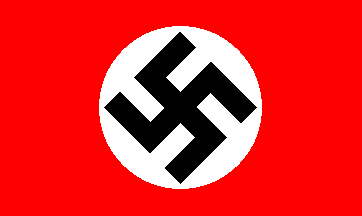 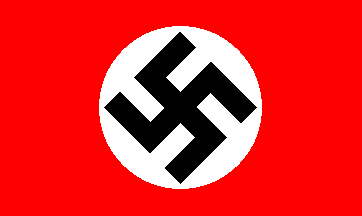 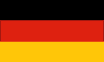 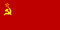 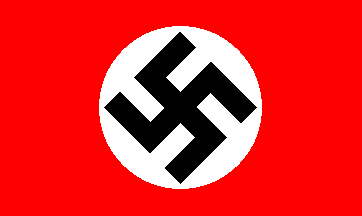 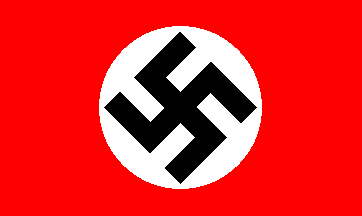 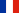 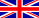 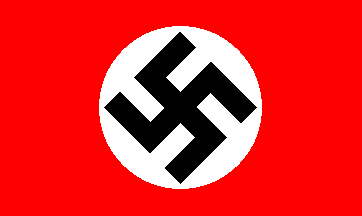 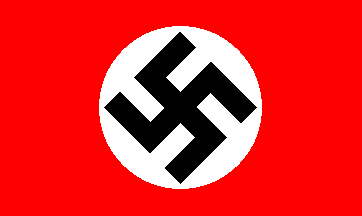 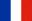 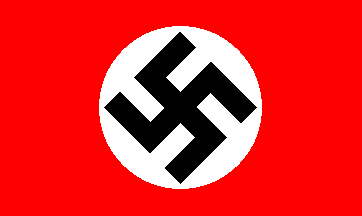 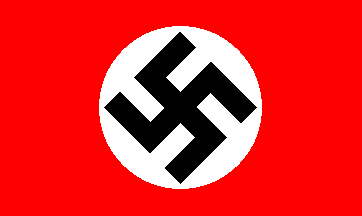 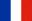 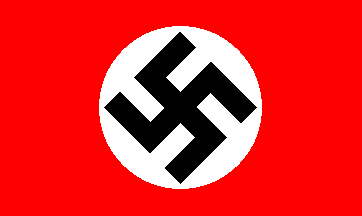 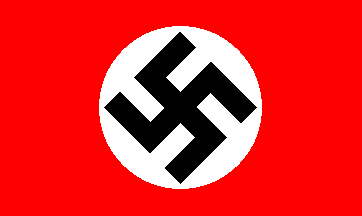 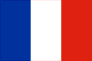 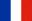 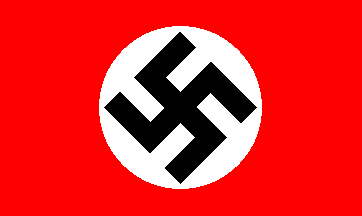 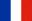 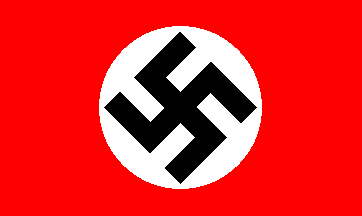 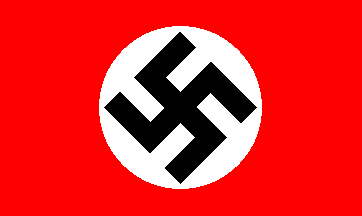 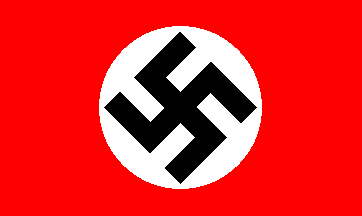 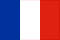 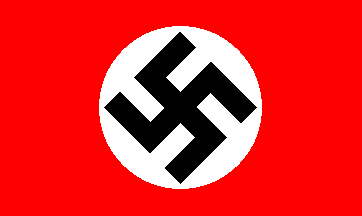 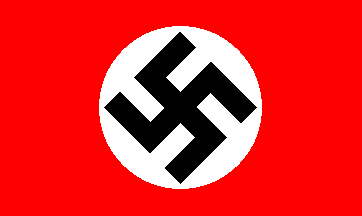 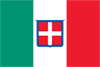 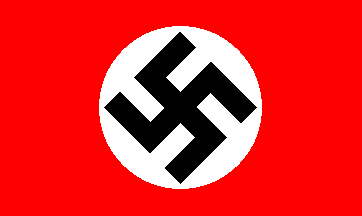 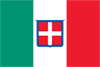 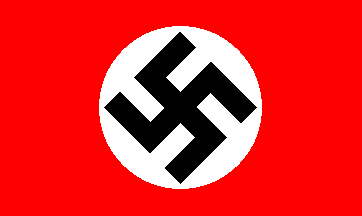 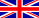 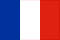 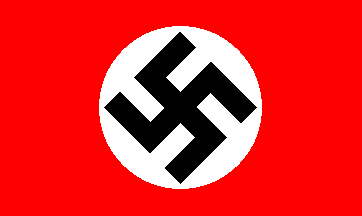 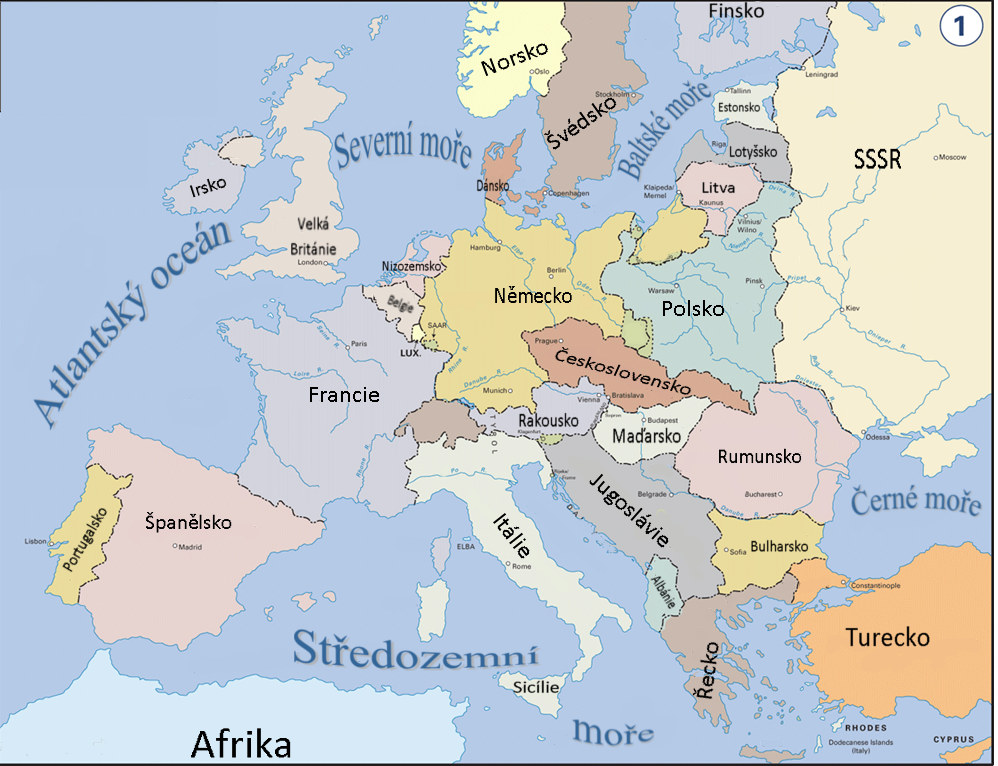 1
8
8
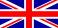 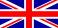 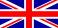 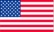 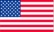 7
5
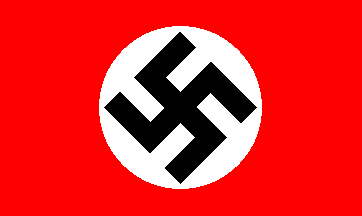 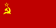 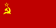 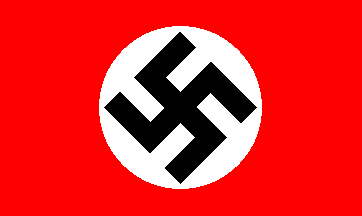 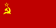 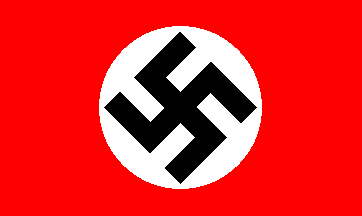 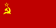 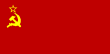 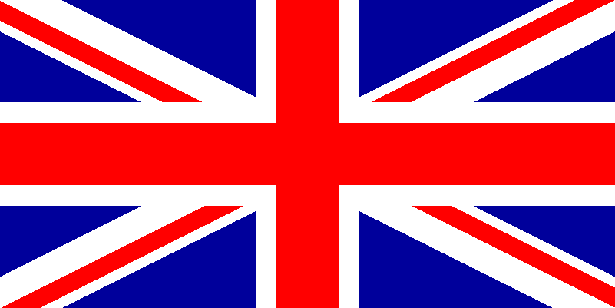 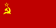 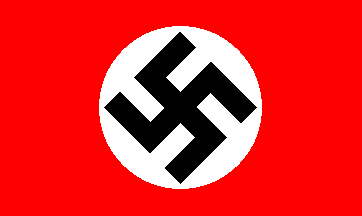 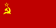 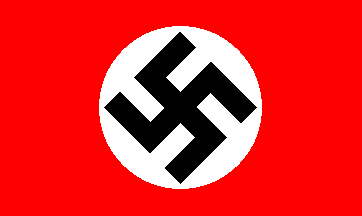 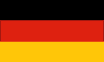 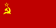 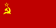 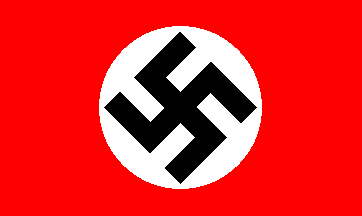 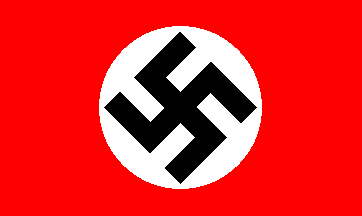 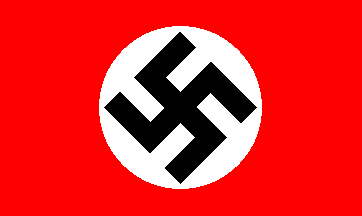 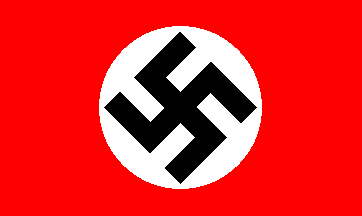 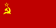 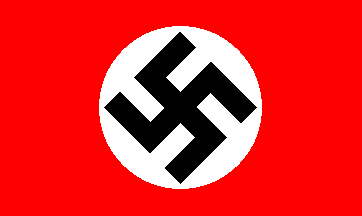 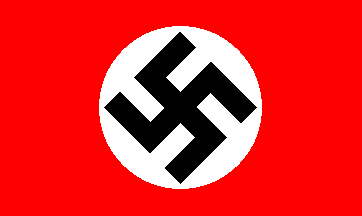 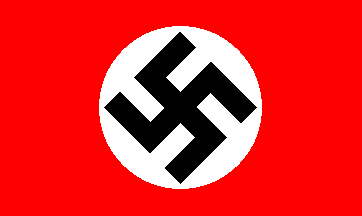 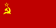 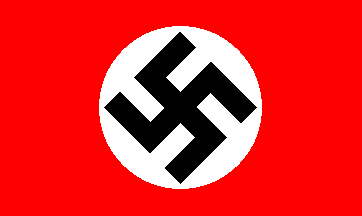 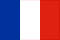 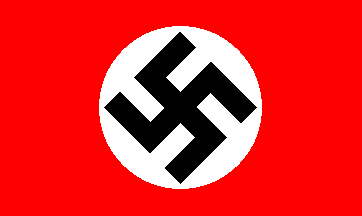 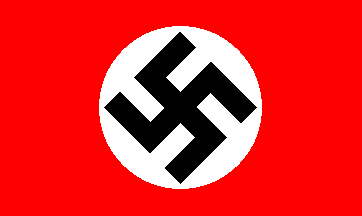 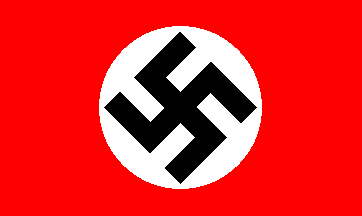 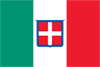 Montgomery
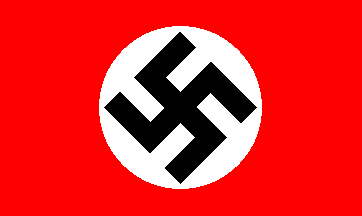 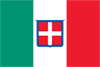 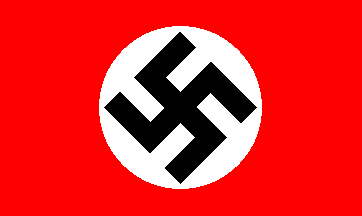 Clark
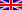 15. Armádní sk.
Alexander
Východní
skupina
Skupina
střed
1. Divize
Západní
Skupina
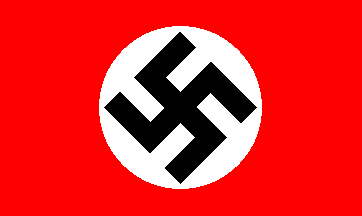 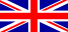 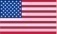 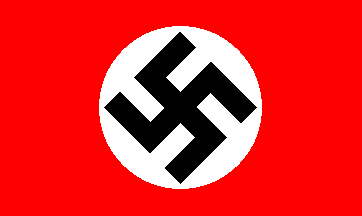 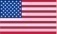 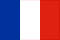 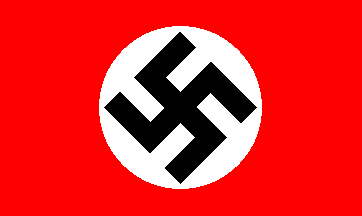 Montgomery
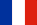 Patton
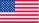 15. Arm.sk.
Alexander
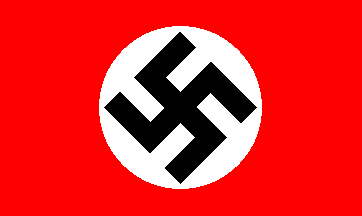 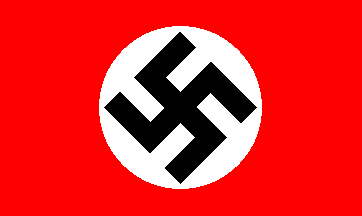 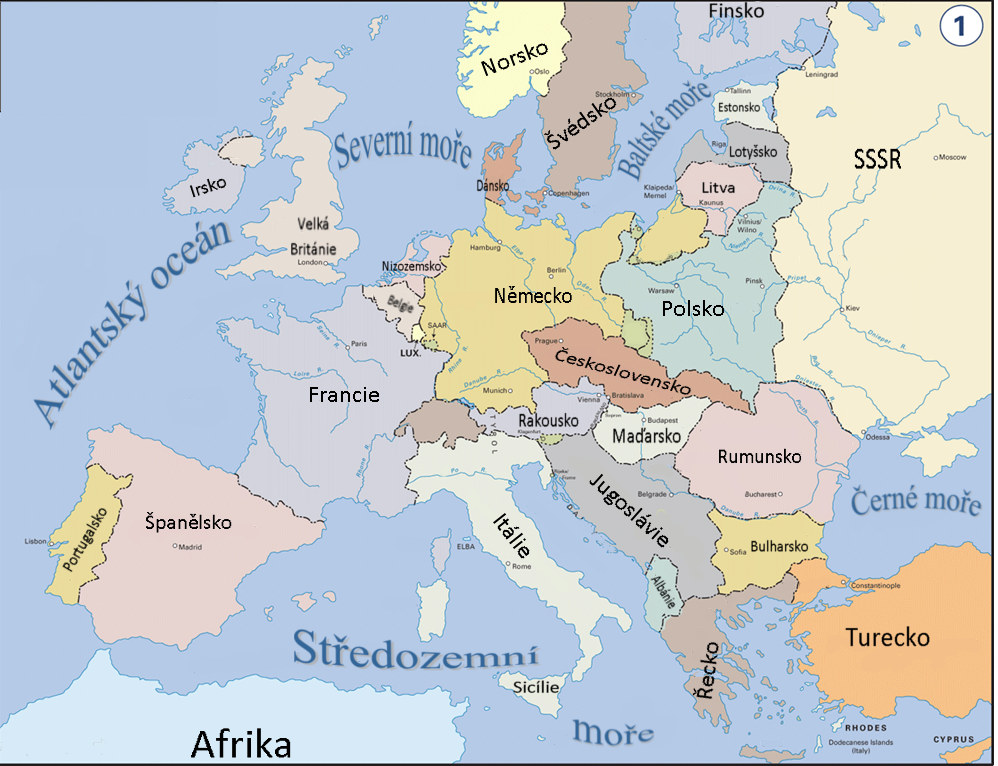 15
2
8
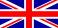 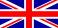 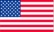 8
1
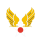 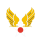 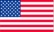 5
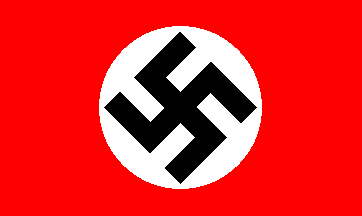 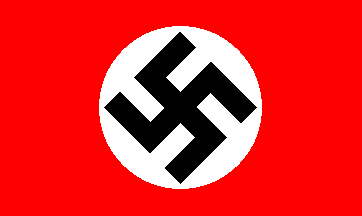 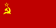 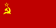 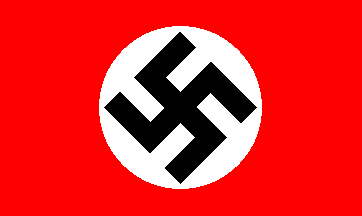 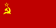 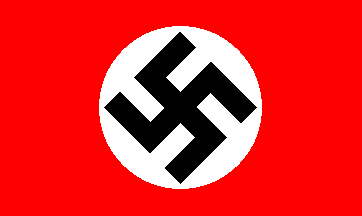 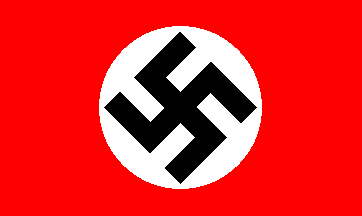 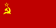 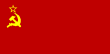 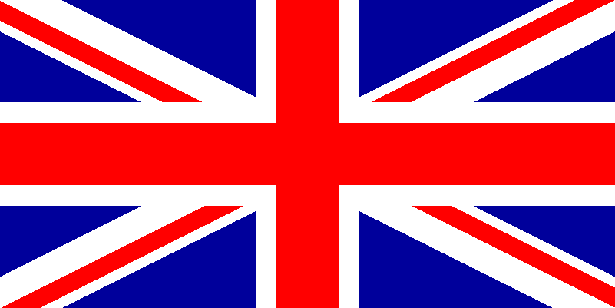 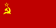 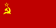 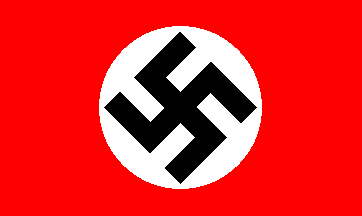 21. armáda
Montgomery
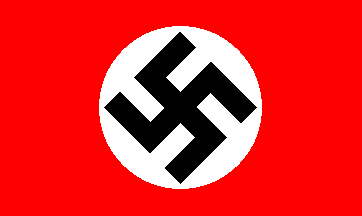 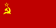 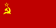 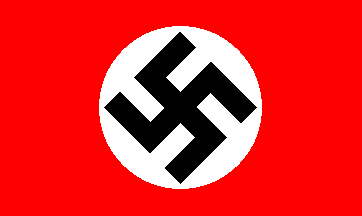 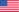 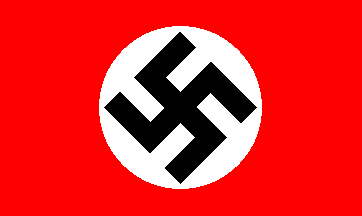 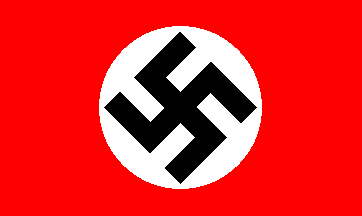 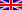 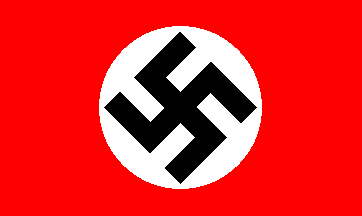 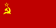 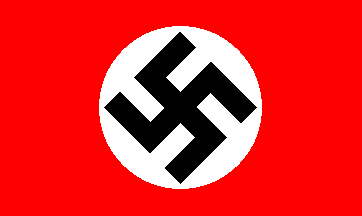 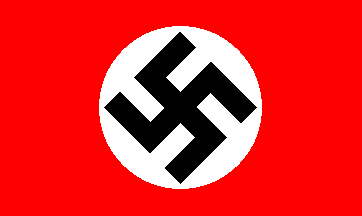 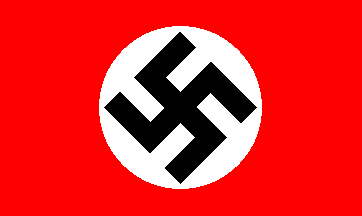 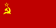 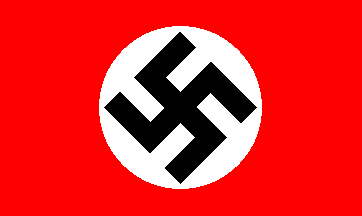 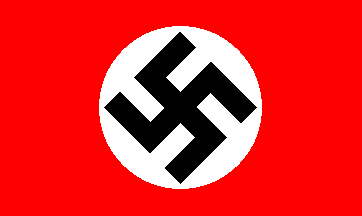 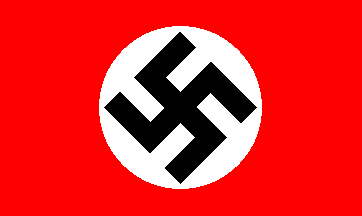 15t.Armádní sk.
Alexander
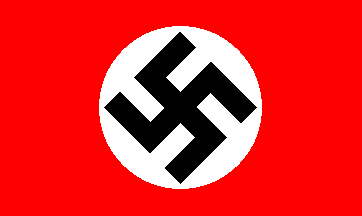 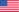 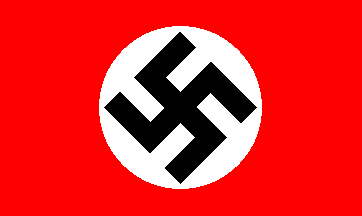 Montgomery
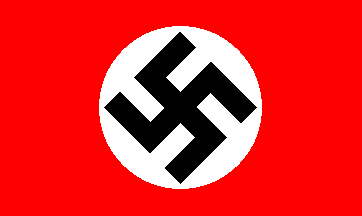 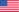 Clark
15t.Arádní sk.
Alexander
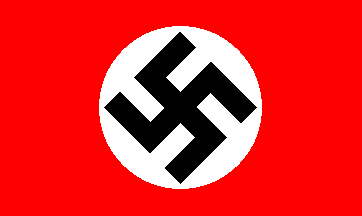 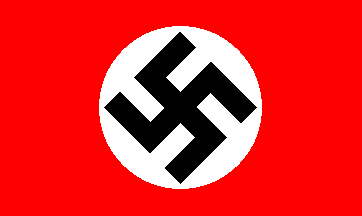 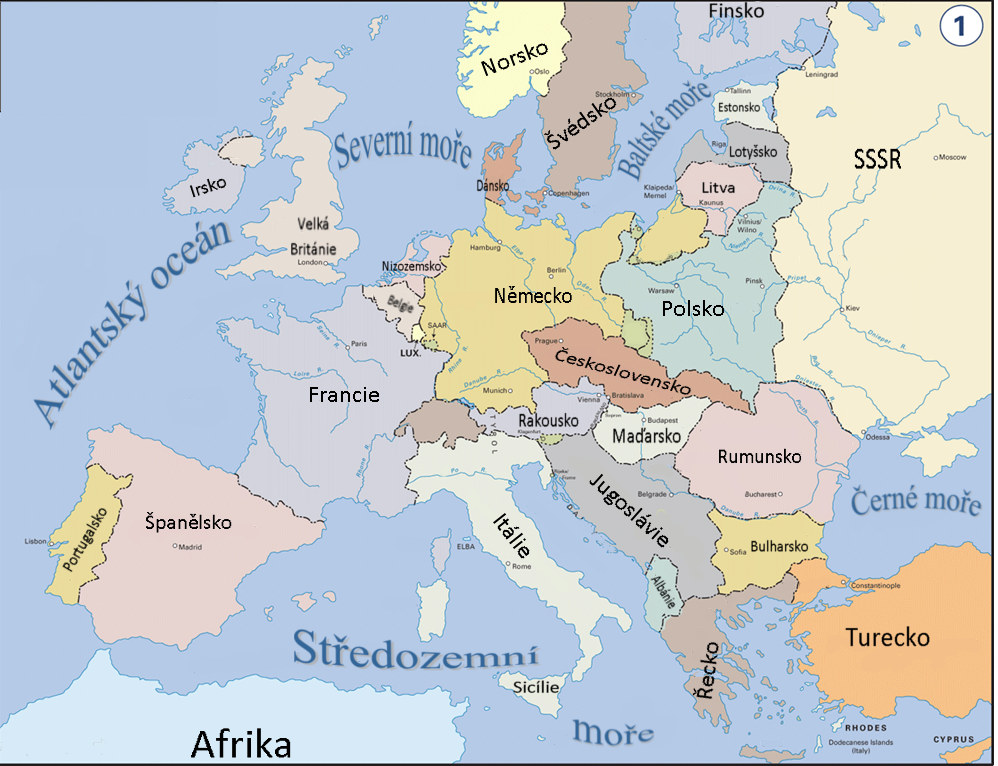 15
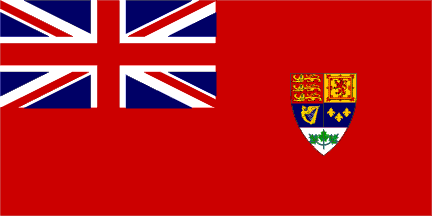 1
2
2
8
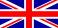 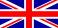 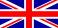 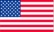 1
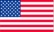 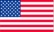 9
9
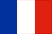 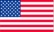 8
1
1
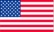 3
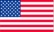 7
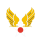 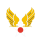 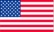 5
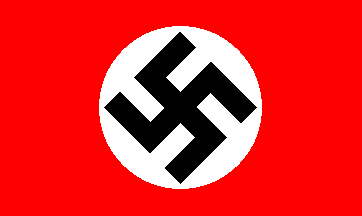 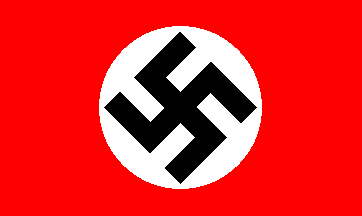 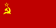 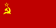 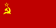 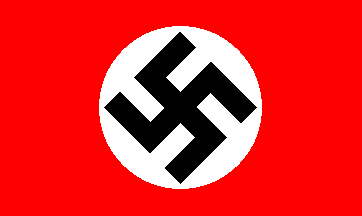 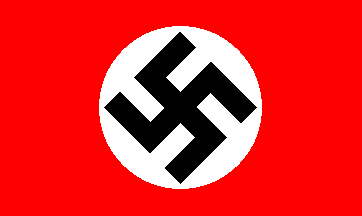 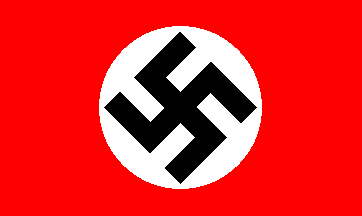 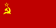 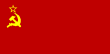 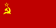 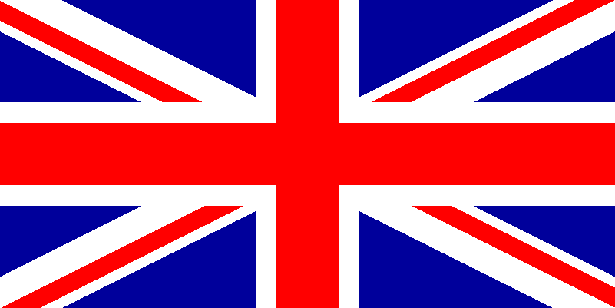 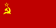 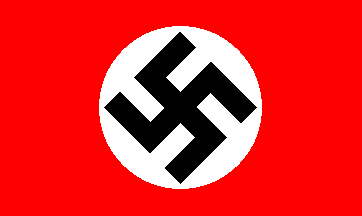 21. armáda
Montgomery
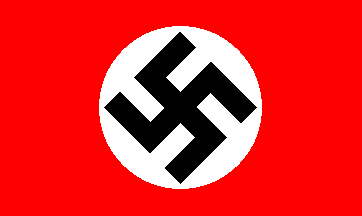 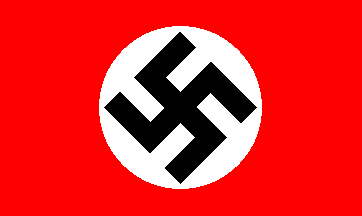 21. armáda
Montgomery
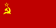 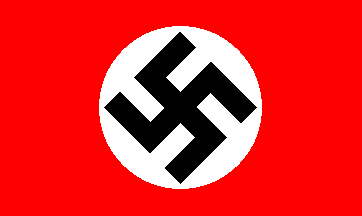 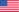 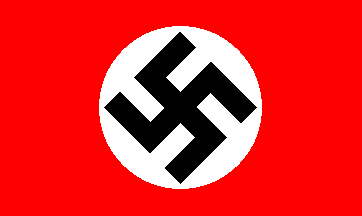 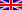 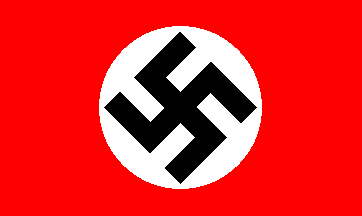 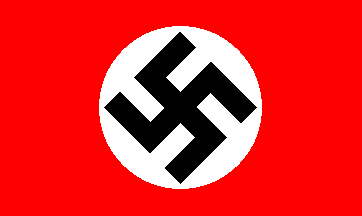 12. armáda
Bradley
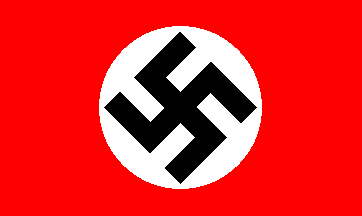 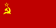 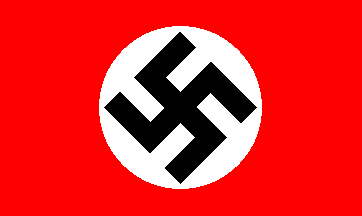 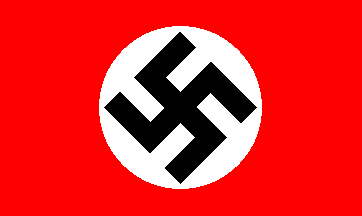 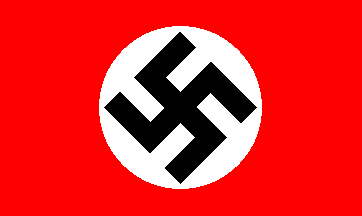 12. armáda
Bradley
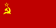 6. armáda
Devers
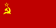 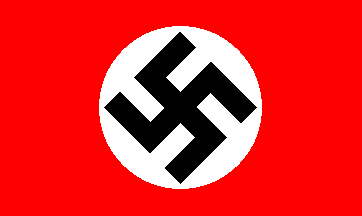 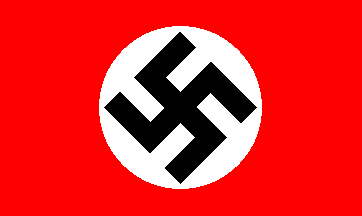 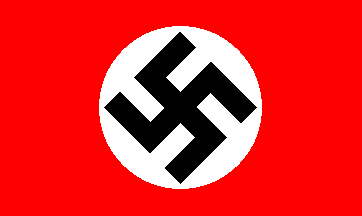 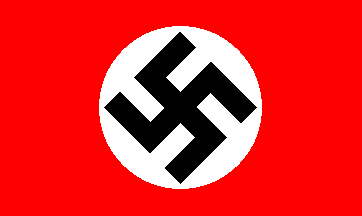 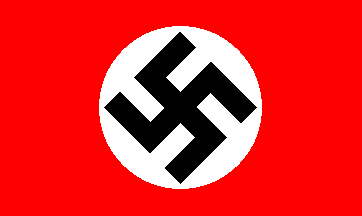 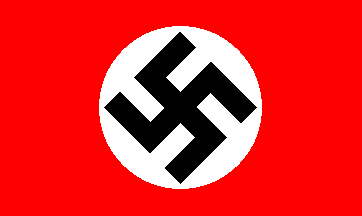 15th Army Grp
Alexander
15. armáda
Clark
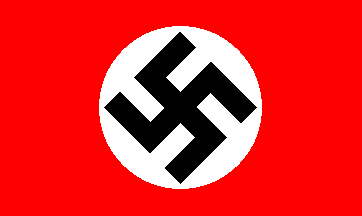 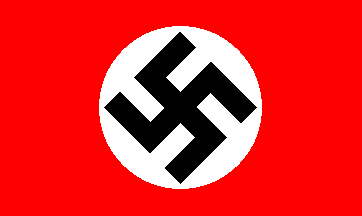 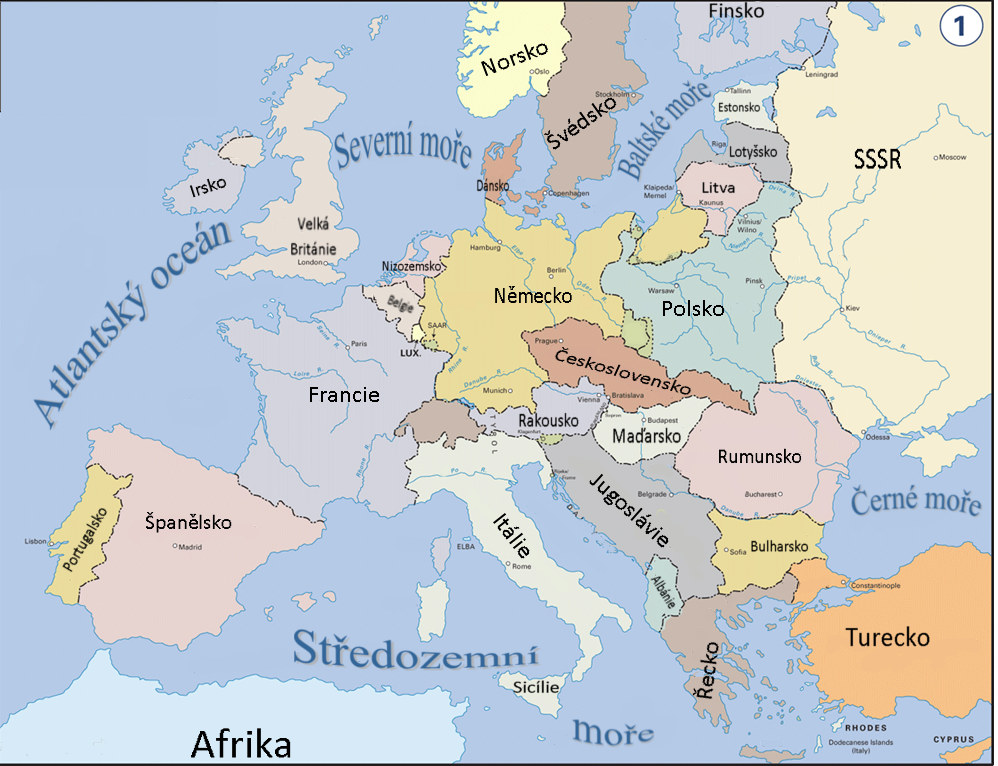 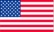 15
9
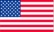 1
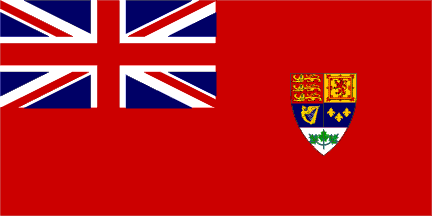 1
2
8
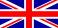 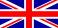 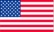 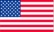 1
1
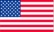 9
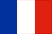 8
1
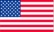 3
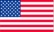 7
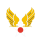 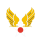 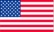 5
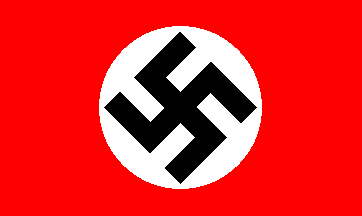 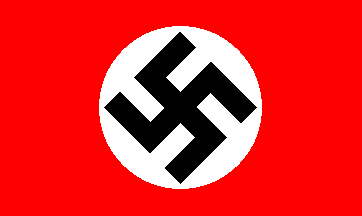 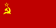 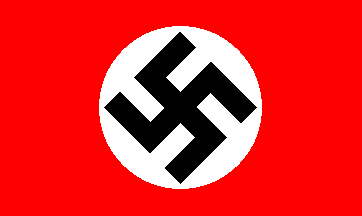 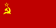 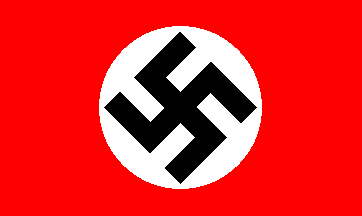 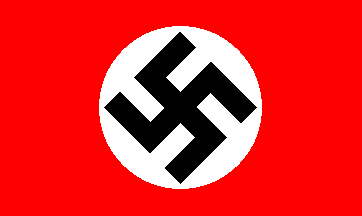 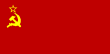 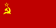 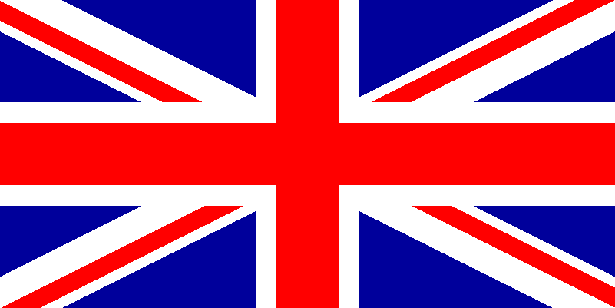 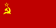 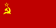 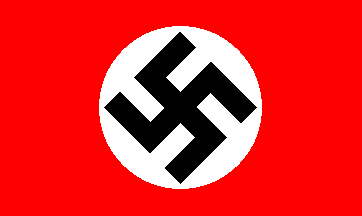 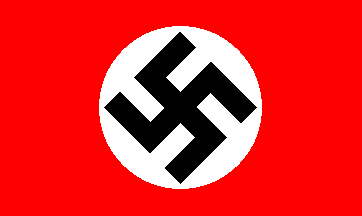 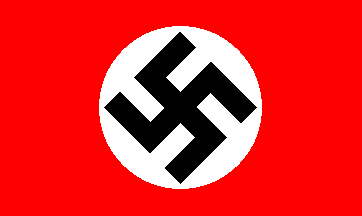 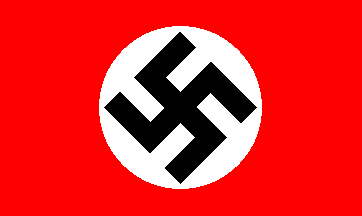 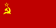 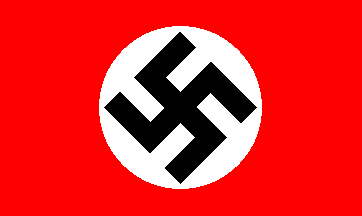 21. armáda
Montgomery
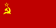 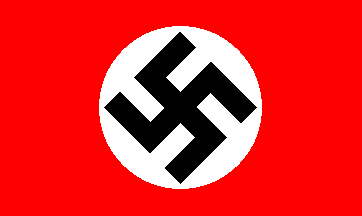 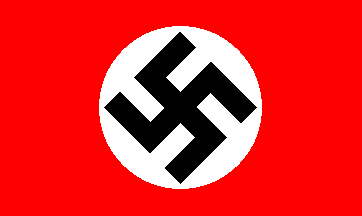 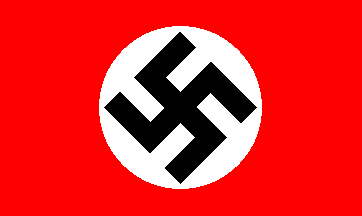 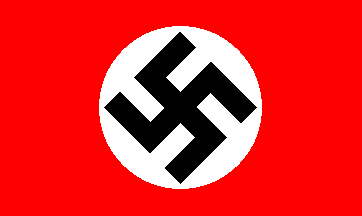 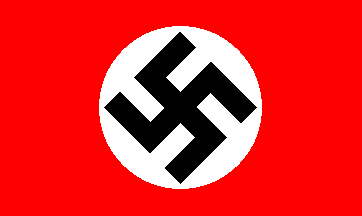 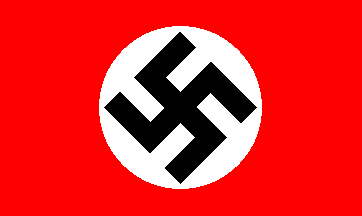 12. armáda
Bradley
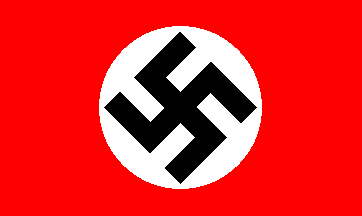 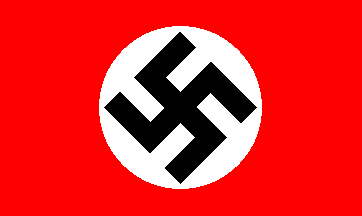 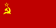 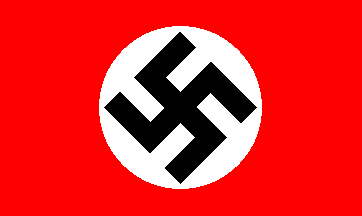 6. armáda
Devers
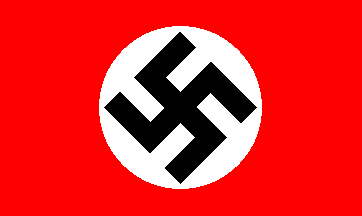 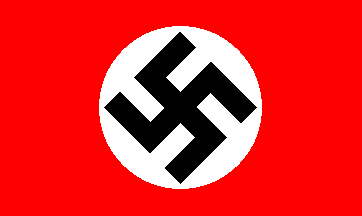 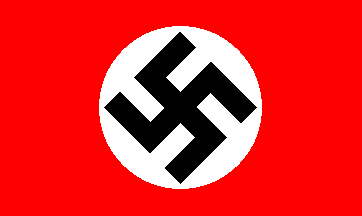 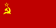 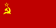 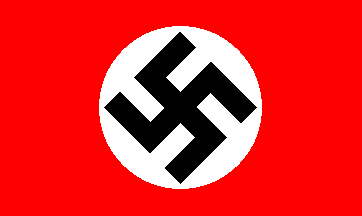 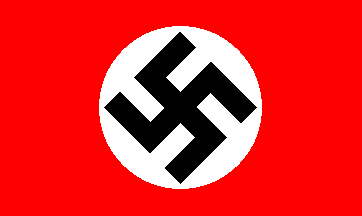 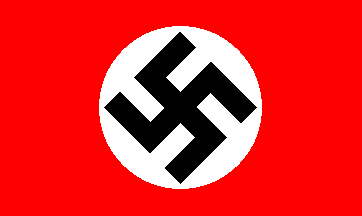 15. armáda
Clark
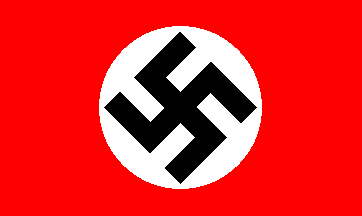 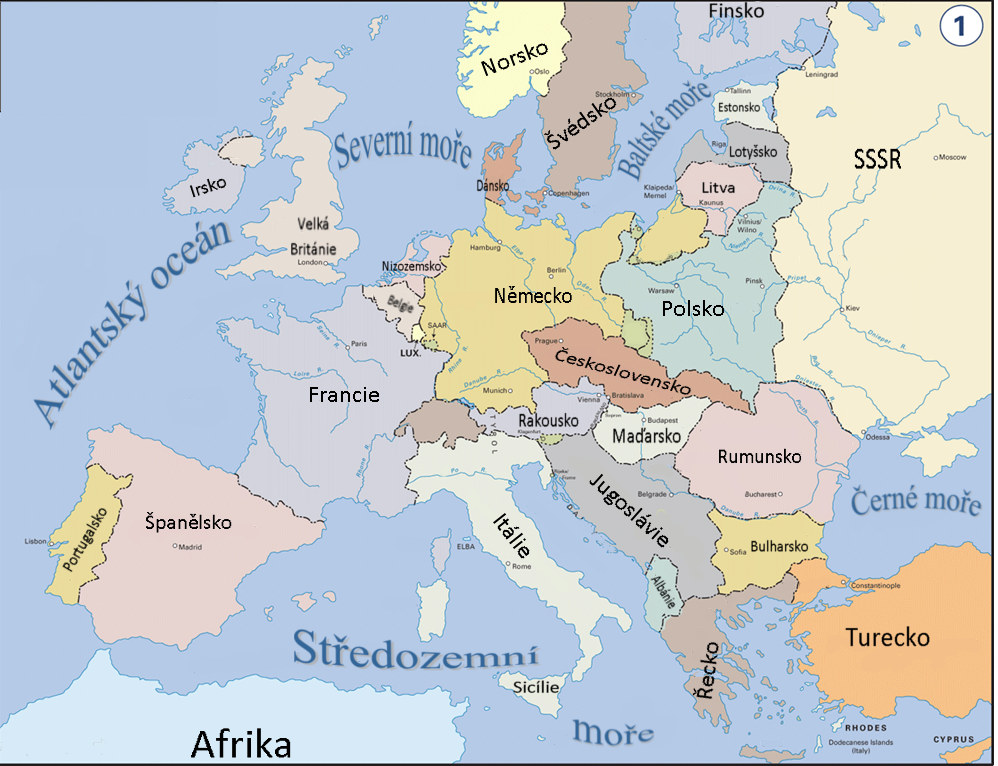 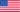 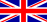 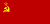 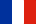 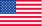 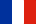 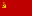 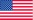 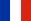 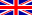